ECE 6345
Spring 2015
Prof. David R. Jackson
ECE Dept.
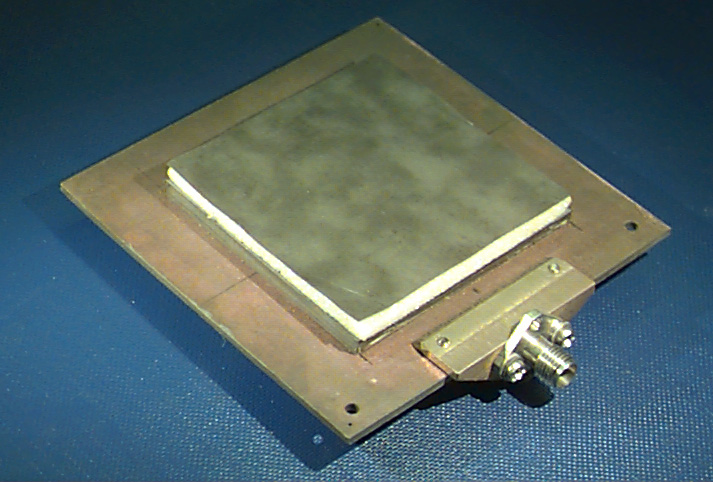 Notes 10
1
Overview
In this set of notes we derive the far-field pattern of a circular patch operating in the dominant TM11 mode.

We use the magnetic current model.
2
Circular Patch: TM11 Mode
This corresponds to a probe on the x axis.
3
Circular Patch (cont.)
Magnetic current model:
Choose
4
Far Field of Circular Patch
Reciprocity setup:
5
Far Field of Circular Patch (cont.)
Far-field:
The primes here denotes source coordinates.
6
Far Field of Circular Patch (cont.)
Inside the substrate we have (see Notes 9):
The exponent term may be put in cylindrical coordinates as follows:
7
Far Field of Circular Patch (cont.)
Hence
Since the horizontal magnetic field components are modeled as current in the TEN, we have
8
Far Field of Circular Patch (cont.)
TMz
TEz
9
Far Field E
TMz
Substituting for Hx and Hy, we have
Note:
Hence, we have
10
Far Field E (cont.)
For the z integral we have
so that
where
Let
11
Far Field E (cont.)
We have that
and
so that
Integrates to zero
 (odd function)
Now use
12
Far Field E (cont.)
Now we use the following identity:
where
13
Far Field E (cont.)
Hence
(n = 0)
and
(n = 1)
and thus
Next, use
so that
14
Far Field E (cont.)
Hence
The far field is then
where
15
Far Field E
TEz
Performing similar steps, we have
Using reciprocity and performing the integration in z, we have
16
Far Field E (cont.)
Evaluating the integral, we have
integrates to zero
(odd function)
17
Far Field E (cont.)
Hence
where
18